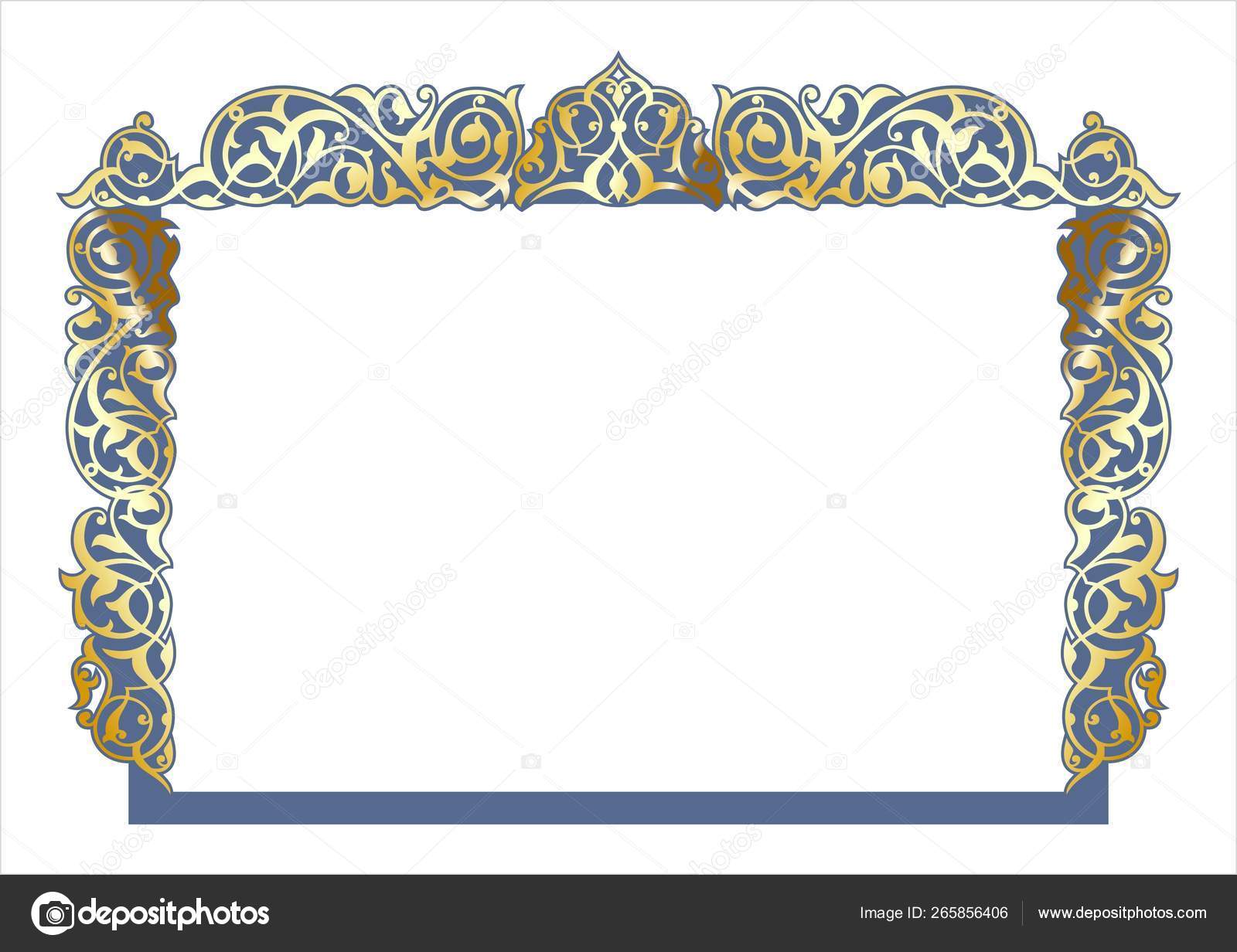 «Ұлттық фольклор туралы не білемін?»
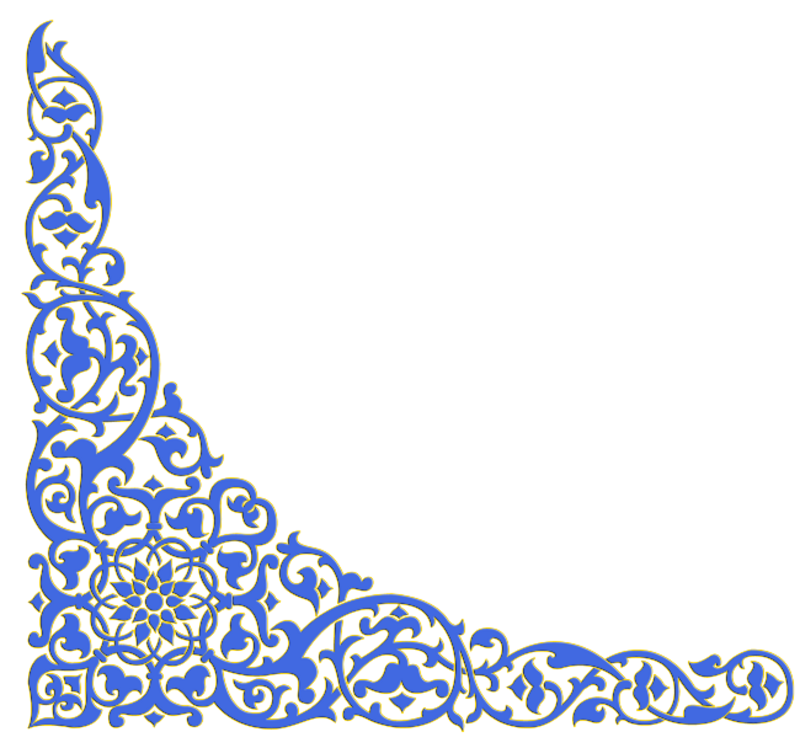 Фольклор — халық шығармашылығы,  яғни аңыздар, қиссалар, ертектер, мақал-мәтелдер, жұмбақтар, жа-ңылтпаштар және т.б.
Мақал — нақыл сөз. Ол өмірдегі түрлі құбылысты жинақтап, түйіп, ықшамдап беріп, бір не екі тармақтан тұратын, алдыңғы жолдарында пайымдап, соңғы жолдарында қорытылған ой айтатын халықтық бейнелі поэтикалық жанрдың бір түрі, ғасырлардан екшеліп жеткен терең мазмұнды, тақырып аясы кең сөз мәйегі. Мақалдар көбіне өлең үлгісінде кейде қара сөзбен де айтылады. Ұйқасқа (“Қайраңы жоқ көлден без, қайырымы жоқ ерден без”), аллитерацияға (“Етігін шешпей ер шыңаймас”), ассонансқа (“Қатты жерге қақ тұрар, Қайратты ерге бақ тұрар”) құрылады. Мақалдар тура және ауыспалы мағынада қолданылады. Ауыспалы мағынадағы сөздер ішкі астары бар, тұтас бір ойды білдіреді (“Бір жеңнен қол шығар, бір жағадан бас шығар”), (“Ырысқа қарай ұл өсер, Қонысқа қарай мал өсер”), (“Ел — ырыстың орманы, ер — ырыстың қорғаны”), (“Ер жігіт үш ақ үй тігеді, үш қара үй тігеді”).
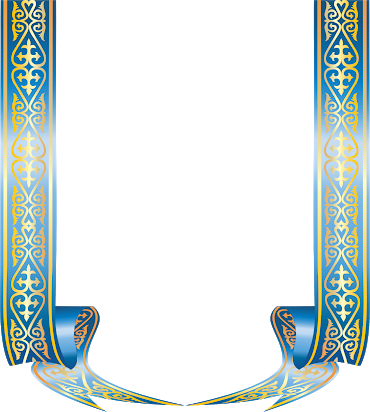 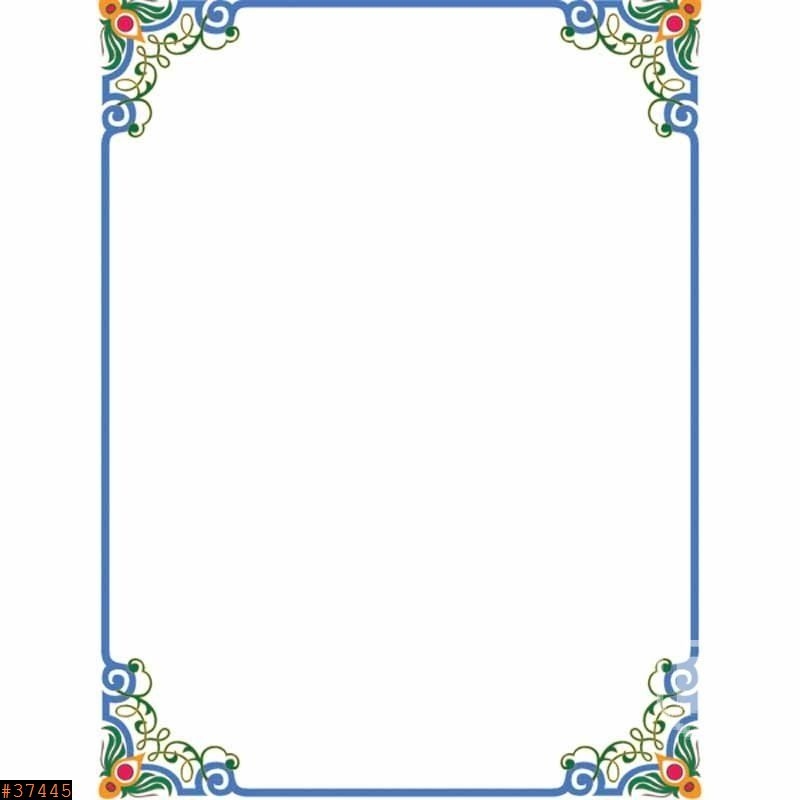 Мәтел — өзінің негізгі түйіндеуін кесіп айтпайтын, бір-бірімен кереғар шендестіруі жоқ, қорытындысы тұспалды, қысқа да нұсқа нақыл сөз. Мақалға өте жақын. Мәтел сыңар тармақ болып келеді. Сөз үстемелене келіп, мақалға айналады. Мысалы, “Қаңбақтан қашсаң, дөңбекке” — мәтел. “Қаңбақтан қашсаң, дөңбекке жолығасың” — мақал. Мәтел тура, ауыспалы, астарлы мағынада қолданылады. Мәтел адамның айтқан пікіріне ой қосады, сезімін әсерлі де айшықты жеткізеді. Ақын-жазушылардың ұтымды сөздерінің біразы Мақал-Мәтелге айналған: (“Ұлымды іздеп, дүниені көздеп” — Абай), (“Жалғанды жалпағынан басып өтіп” — Жамбыл, т.б.).
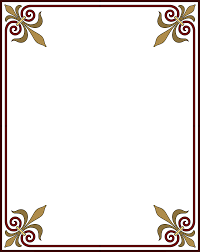 Жұмбақ– адамның ой-өрісін, алғырлығын, білімін сынау мақсатында нақты бір зат немесе құбылыс тұспалдап сипатталатын шағын әдеби жанр.
Көкке шаншып құйрығын,
Келеді шауып жүйрігім?
Қобдиында қайырлы,
Қазынаның бәрі бар.
Тауыссаң көз майыңды,
Қалағаның табылар.
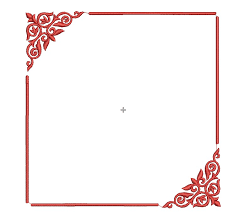 Жаңылтпаш — қазақ ауыз әдебиетінің шағын жанры. Жаңылпаш ойын-сауыққа жиналған жұртты күлдіру; жас ұрпақтың тілін ұстартып, әр түрлі сөзді шапшаң айтуға үйрету мақсатымен пайда болған. Жаңылпаштың сөздері адамды жаңылдыратындай қиын, көбінесе, ұяң және қатаң дауыссыз дыбыстардан құралады, қара сөз немесе өлең түрінде болады. Жаңылпаш ойын-сауықтарда ән білмейтін, жатқа тақпақ айта алмайтын жастарға жаза ретінде де қолданылған. Мұндай ұятты жағдайға қалмас үшін әр жас жігіт пен қыз ән-жыр үйренуге талпынған. Қазіргі кезде Жаңылпаш жаңа мазмұнға ие болып, түрі мен мазмұны жағынан молыға түсті. Жас ұрпақты достыққа, бірлікке, адамгершілікке, ізгі қасиеттерге тәрбиелеудің маңызды құралына айналды. “Қамаштан көріп қалашты, Қалашқа Жарас таласты, Бөлінсін десең қалаш тең, таласпа Жарас Қамашпен”